WEBINAR FISCALE

APPROFONDIMENTI, SCADENZE ED OPPORTUNITA’ IMMINENTI
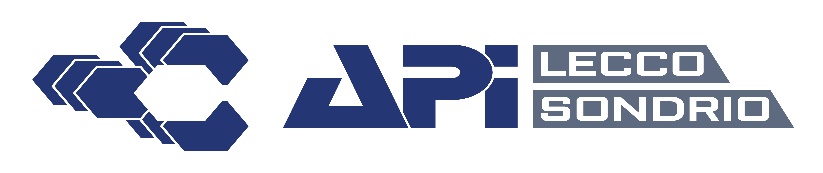 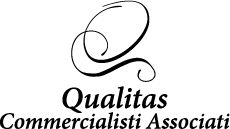 Lecco, 13 dicembre 2022
BENI STRUMENTALI VALUTAZIONI ENTRO IL 31.12.2022
CREDITO D’IMPOSTA BENI GENERICI – ART. 1 L. 178/2020
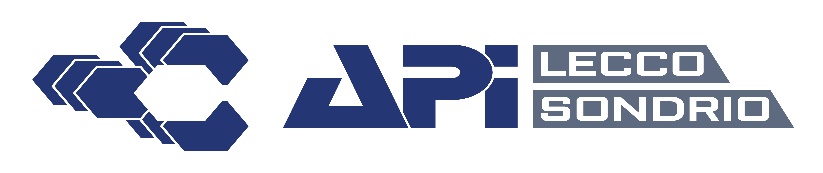 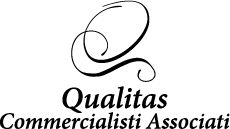 Lecco, 13 dicembre 2022
BENI STRUMENTALI VALUTAZIONI ENTRO IL 31.12.2022
CREDITO D’IMPOSTA BENI GENERICI


L’AGEVOLAZIONE, SALVO PROROGHE, SI ESAURISCE CON GLI INVESTIMENTI EFFETTUATI:

ENTRO IL 31.12.2022
PRENOTATI ENTRO IL 31.12.2022 ED EFFETTUATI ENTRO IL 30.6.2023
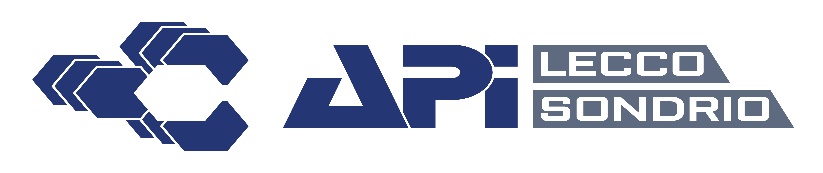 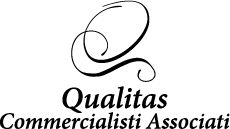 Lecco, 13 dicembre 2022
BENI STRUMENTALI VALUTAZIONI ENTRO IL 31.12.2022
CREDITO D’IMPOSTA BENI INDUSTRIA 4.0 – BENI MATERIALI
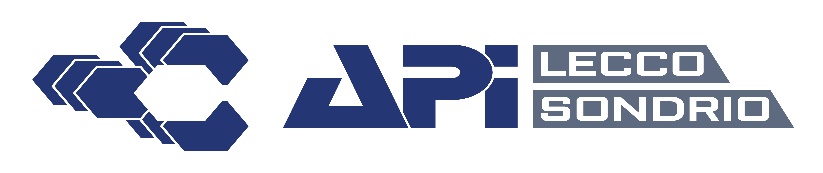 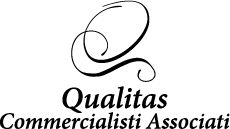 Lecco, 13 dicembre 2022
BENI STRUMENTALI VALUTAZIONI ENTRO IL 31.12.2022
CREDITO D’IMPOSTA BENI INDUSTRIA 4.0 BENI IMMATERIALI
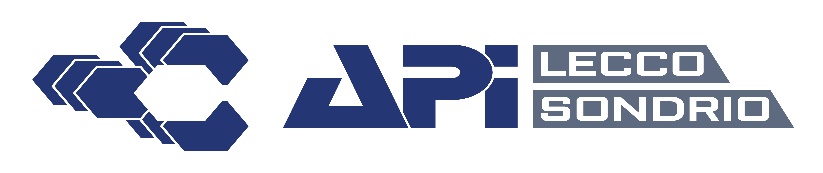 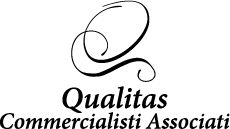 Lecco, 13 dicembre 2022
BENI STRUMENTALI VALUTAZIONI ENTRO IL 31.12.2022
ADEMPIMENTI RICHIESTI


LE FATTURE E DOCUMENTI (DDT) RELATIVI AGLI INVESTIMENTI IN ESAME DEVONO RIPORTARE L’ESPRESSO RICHIAMO ALLA DISPOSIZIONE DI RIFERIMENTO

ESEMPIO DICITURA:

«Acquisto per il quale è riconosciuto il credito d’imposta ex art. 1, commi da 1051 a 1063 L. 178/2020»

E’ CONSENTITO APPORRE ANCHE UN TIMBRO SE SUL DOCUEMNTO NON APPARE LA DICITURA
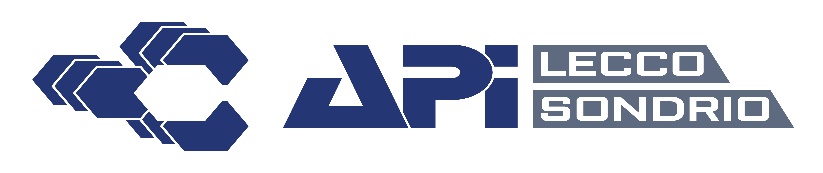 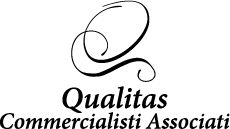 Lecco, 13 dicembre 2022
BENI STRUMENTALI VALUTAZIONI ENTRO IL 31.12.2022
UTILIZZO IN COMPENSAZIONE


UTILIZZABILE ESCLUSIVAMENTE IN COMPENSAZIONE CON MOD. F24

CODICE TRIBUTO 6935 – BENI GENERICI
CODICE TRIBUTO 6936 – BENI MATERIALI 4.0
CODICE TRIBUTO 6937 – BENI IMMATERIALI 4.0

PER GLI INVESTIMENTI EFFETTUATI ENTRO IL 31.12.2022 (o 30.6.2023) L’UTILIZZO VA EFFETTUATO IN 3 RATE  DI PARI IMPORTO (non è più consentito l’utilizzo in un’unica soluzione)

A DECORRERE DALLA ENTRATA IN FUNZIONE/INTERCONNESSIONE
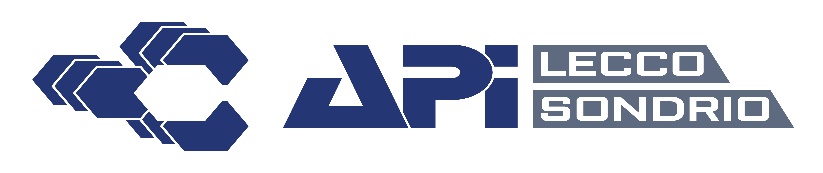 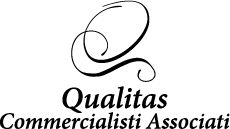 Lecco, 13 dicembre 2022
DETRAZIONE IVA PER LE IMPORTAZIONILA BOLLA DOGANALE DIGITALE
Così come avviene per le fatture di acquisto, anche per le bollette doganali il momento in cui da cui decorre il termine per poter esercitare il diritto alla detrazione dell’IVA coincide con il momento in cui in capo al cessionario/committente si verifica la duplice condizione, sostanziale e formale. 

Circ. Agenzia delle Entrate n. 1/2018, in base alla quale la condizione sostanziale di effettuazione dell’operazione si realizza nel momento in cui l’imposta diviene esigibile e quella formale che, invece, corrisponde al possesso di una bolletta doganale.
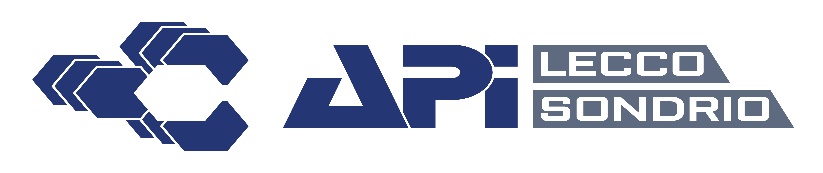 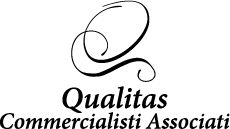 Lecco, 13 dicembre 2022
DETRAZIONE IVA PER LE IMPORTAZIONILA BOLLA DOGANALE DIGITALE
In seguito alle modifiche del sistema AIDA (Automazione Integrata Dogane Accise), tale documento non sarà più disponibile in formato cartaceo per gli importatori.

Ai fini dell’esercizio della detrazione, si potrà fare riferimento al c.d. “prospetto di riepilogo ai fini contabili” (circ. Agenzia delle Dogane n. 22/2022), messo a disposizione dell’importatore e del dichiarante nel Portale unico dogane e monopoli (PUDM), tramite il servizio “Gestione documenti – dichiarazioni doganali”.
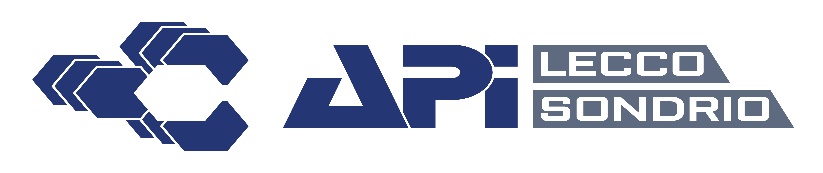 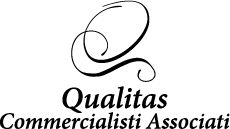 Lecco, 13 dicembre 2022
DETRAZIONE IVA PER LE IMPORTAZIONILA BOLLA DOGANALE DIGITALE
Il diritto alla detrazione può essere esercitato a partire dal momento in cui il soggetto passivo destinatario dei beni, essendo venuto in possesso della bolletta doganale, annota la stessa nel registro IVA acquisti (a norma dell’art. 25 del DPR 633/72), facendola confluire nella liquidazione periodica relativa al mese o trimestre del periodo di competenza.
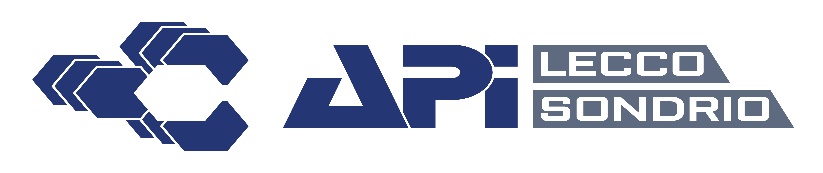 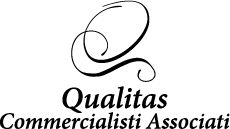 Lecco, 13 dicembre 2022
DETRAZIONE IVA PER LE IMPORTAZIONILA BOLLA DOGANALE DIGITALE
Il diritto alla detrazione dell’imposta sugli acquisti e sulle importazioni può essere esercitato al più tardi entro il termine di presentazione della dichiarazione annuale IVA riferita all’anno in cui il diritto è sorto. Pertanto, di fatto, l’ultimo giorno per esercitare la detrazione dell’imposta relativa a un’importazione effettuata nel corso del 2022 per la quale è stata ricevuta la relativa bolletta doganale nel corso del medesimo anno, è il 30 aprile 2023 (ossia il 2 maggio 2023, in quanto primo giorno feriale successivo).
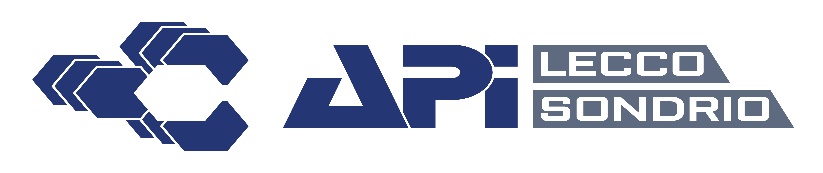 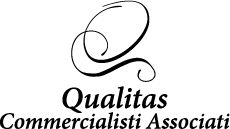 Lecco, 13 dicembre 2022
DETRAZIONE IVA PER LE IMPORTAZIONILA BOLLA DOGANALE DIGITALE
PROCEDURA PER L’AUTENTICAZIONE

PROCEDURA PER IL RECUPERO DEL DOCUMENTO CONTABILE
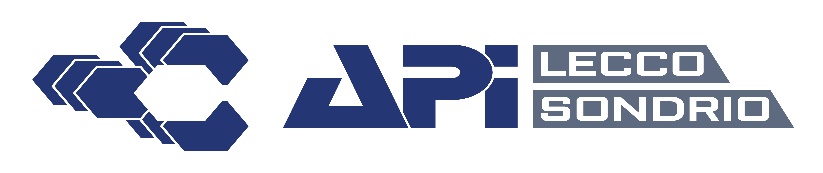 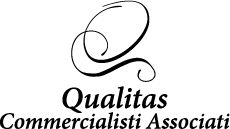 Lecco, 13 dicembre 2022
FLASH ULTIMA ORA
DIVIDENDI (principio di diritto dell’Agenzia delle Entrate n. 3/2022, pubblicato il 6 dicembre 2022)

TITOLARE EFFETTIVO https://dire.registroimprese.it/direWeb/imposta-pratica


OMAGGI NEL TETTO DEI 3.000 EURO DEI FRINGE BENEFITS 2022
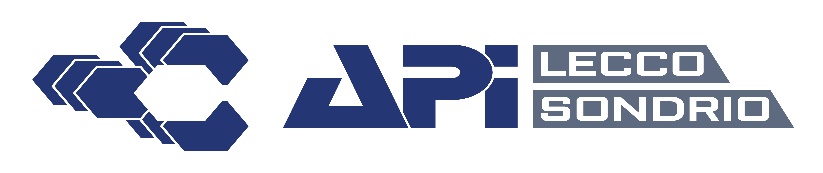 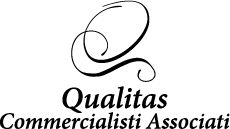 Lecco, 13 dicembre 2022